Addressing Modes 
in 
8051 MC
S. Lourduraj
Asst. Prof. of Physics
St. Joseph’s College.
Addressing Mode MC 8051
 
 
 
Method of specifying  the data to be operated by the instruction	
	
CPU can access the data in various ways.
			-- data could be in reg./Memory/immediate value.

Is a way the MC to access data / operand from internal memory /external memory (or)Register specific Ports.
 
 
 
 
 
 	The use of efficient modes of a program (addressing mode) will increase the processing speed of CPU as well as processing time can be shortened.
Types of Addressing Modes

Register Addressing Mode
Direct Addressing Mode
Register indirect Addressing Mode
Immediate Addressing Mode
Indexed Addressing mode
Type of Addressing Mode MC 8051
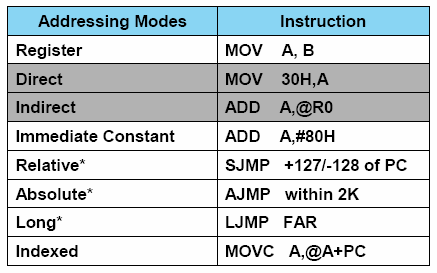 1. Register Addressing mode
  
-  Instruction will specify the name of the Reg. in which data is available 	
This addressing instruction involves information transfer between registers  (at least one of the R0-R7 register involved)
Source & Destination reg.’s match in Size:  
			Eg:	MOV A, R0                MOV R2, A  		  ADD  A, R5
			Eg:   MOV  R4, R5     (Invalid Instruction)
Size of  Source & Destination will vary:
			Eg:    MOV   DPTR, A     (Error)         MOV  DPTR, #12A3H
									MOV  R2, DPL
									MOV   R1, DPH
1. Register Addressing mode
  
  Example: 
ADD A, R7             ; add content of A with the content of R7
MOV R0,#00         	; move data 00 to the register R0
DJNZ  R3, LOOP           ; Decrement content of R3 and 							Jump if Not LOOP
MOV R0, A                  ; The instruction transfers the content of 				     accumulator A into the R0 register.
2. Direct Addressing mode
	
 
 
 
 	The Address of the data is directly specified in the instruction
	The entire 128 bytes of  RAM can be accessed with memory locations 30H to 7FH
Eg: 





Eg:
MOV  A, P3      	; Transfer the contents of Port 3 to the accumulator
MOV  A, 020H 	; Transfer the contents of RAM location 20H to the 					accumulator
MOV  P1, AA H   	; Transfer the contents of A to Port 1
MOV  20H, 40H	; Transfer the contents of the address 40H to the address 20H
ADD  A, 55H      ;  Add  the contents of A with the contents of the address 	55H
MOV R2, #5
                           R2=05H
MOV  B, 2

MOV  4, 2    (OR)  MOV  R4, R2
MOV R0, 40H
MOV R4, 7FH
 MOV  40H, A
MOV  A, 7  
OR
MOV A, R7  (OR)   MOV   A, 7
Addressable memory used by direct addressing mode 
from 00 to 7F and also address specified by special register
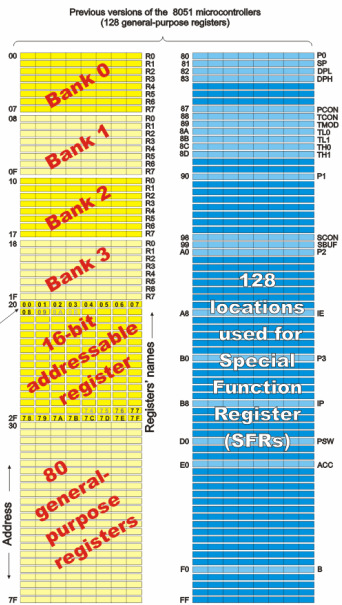 Valid memory Address for Direct
Addressing Mode




P1(80H), 
P1(90H),
P2(A0H),
P3(B0H) &
PSW(D0H)
PSW(D0H)
3. Register Indirect Addressing mode
 
 
 

 
    A register is used to hold the effective address of the operand.
 
 
 
    This register, which holds the address, is called the 
	
					Pointer  register and is said to point to the operand.
 
 
 
    Only registers R0, R1 and DPTR can be used as pointer 										 registers.
 
 
 
R0 and R1 registers can hold an 8-bit address where as 
		
	DPTR can hold a 16-bit address.
 
 
 
 			DPTR is useful in accessing operands which are in the 

									external memory.
3. Indirect Addressing mode (cont’d)
 Examples:
 
 
MOV @ R0, A   ;Store the content of accumulator into the memory location pointed 
                          	 to by  the contents of register R0. R0 could have an 8-bit 				address, such as 60H.








MOV A, @R0 	; move the contents of RAM at location designated by  R0  into 		   		 accumulator A
Eg:
	MOV  P1, #0xFF H			Let  P1: 0000 0100b    (OR)  04 H
	MOV   A, P1				A = 04H
	MOV  R0, # 050H			R0 = 50 H
	MOV  @R0, A			Add. of Memory
								0050 H =  ------
	MOV    A,  @R0			A = ---H
MOVX   A,  @ DPTR   ; Transfer the contents from the memory location pointed to by  			    	DPTR into the accumulator. 
				DPTR could have a 16-bit address, such as 1234 H.
 
  
INC @R1		 add one into the content designated by  the R1
Example
MOV  A, #55H			A= 55h
MOV  R0, 40H			R0         40H= ( xx )
MOV   @R0, A			40H =  --- H   
INC  R0				R0 =  41 H

MOV  @R0, A			41 H = ---H
INC  R0				R0 = 42H

MOV  @R0,A			42H = ----H
INC   R0				R0 = 43H
MOV  @R0, A			43 H= ----H
Advantages of reg. Indirect addressing Mode:    
				Looping is most efficient  &  Block data transfer
Limitations:  need to access the external RAM
3. Indirect Addressing mode (cont’d)
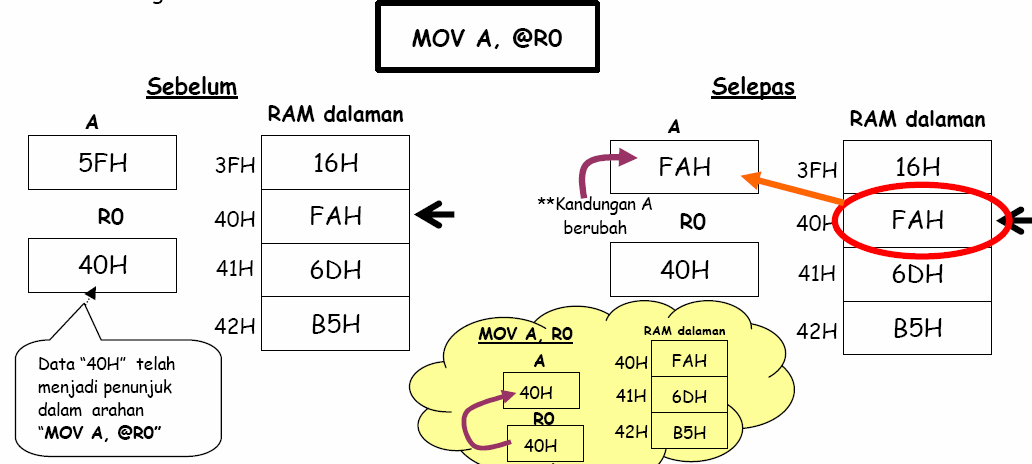 4. Immediate Addressing mode
 
 
 
 
 This mode of addressing uses either an 8- or 16-bit constant value as 
	t	he source operand
  This constant is specified in the instruction, rather than in a register or a 	memory location
 The destination register should hold the same data size which is specified by  	the source operand

Examples:

ADD A, # 030H 	;Add 8-bit value of 30H to the accumulator register 			  (which is an 8-bit register).

MOV  DPTR, #0FE00 H   ;Move 16-bit data constant FE00H into the 			            16-bit Data Pointer Register.
Examples:

        MOV A, # A0H		   ; data A0H transfer to the A
    ADD A, # 4EH 		   ; add the contents of A with the data 4E H			   					& store in Acc. A
    CJNE   A, # 20H, LOOP   ;   compare  the data  20H with content 					   of  Acc (A), 
						jump to LOOP if the 							     value not equal to zero.
4. Immediate Addressing mode (cont’d)
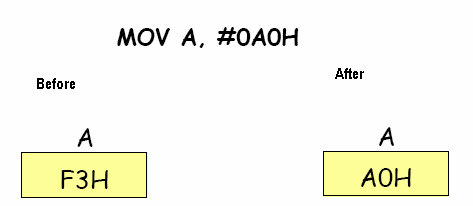 5. Indexed Addressing mode
 On-Chip ROM access
  	The Indexed addressing is useful when there is a 
				need to retrieve data from a look-up table
 
 		A 16-bit register (data pointer/program counter – DPTR/PC) 			holds the base address and the accumulator holds an 8-bit 			displacement or index value
 
  	The sum of these two registers forms the effective address for a 	JMP or MOVC instruction
Indexed Addressing mode (cont’d)
Example:

MOV  A, #08H    		    ; Offset from table start

MOV  DPTR, #01F00H       ; Table start address

MOVC   A, @ A+DPTR     ; Gets target value from the table 			   		        start address + offset and puts it in A.
         (Contents of A are added to the 16 bit reg. DPTR to form the 16 bit address of need data )
	(A)      { (A=00) + (Add. Of content) }
 	
After the execution of the above instructions, the program will branch to address 1F08H (1F00H+08H) and transfer into the accumulator the data byte retrieved from that location (from the look-up table)
ORG  0000
	MOV  DPTR, #200H
	CLR  A
	MOVC  A, @A+DPTR
	MOV  R0,A
	
	INC  DPTR
	CLR   A
	MOVC  A,@A+DPTR
	MOV  R1, A
	
	INCR  DPTR	
	CLR   A
	MOVC  A,@A+DPTR
	MOV  R2, A
HERE:	SJMP  HERE
ORG   0200H
MY DATA:   DB  “ SLR”
                    END.
Program to understand the concept of LOOK –UP table    with   INDEXED ADDRESSING MODE
ORG  0000
	MOV  DPTR, #300H
	MOV  A, #0FFH
	MOV  P1, A
BACK:
	MOV  A, P1
	MOVC  A, @A+DPTR
	MOV  P2 ,A
	SJMP  BACK	

	           ORG  300H
SQR_Table:  DB 0, 1, 4, 9, 16, 25, 36, 49, 64, 81
		END.
Thank You